Acknowledgements
Robert Stroud    James Fraser            Aina Cohen  
Ken Frankel   John Tainer
UCSF   LBNL   SLAC

ALS 8.3.1 creator: Tom Alber 

UC Multicampus Research Programs and Initiatives (MRPI)
UCSF Program for Breakthrough Biomedical Research (PBBR) 
one-time NIH-DOE Inter-agency agreement (IAA)
Integrated Diffraction Analysis Technologies (IDAT)
Plexxikon, Inc.
M D Anderson CRC
Synchrotron Radiation Structural Biology Resource (SLAC)


The Advanced Light Source is supported by the Director, Office of Science, Office of Basic Energy Sciences, Materials Sciences Division, of the US Department of Energy under contract No. DE-AC02-05CH11231 at Lawrence Berkeley National Laboratory.
Acknowledgements
Robert Stroud    James Fraser            Aina Cohen  
Ken Frankel   John Tainer
UCSF   LBNL   SLAC

ALS 8.3.1 creator: Tom Alber 

UC Multicampus Research Programs and Initiatives (MRPI)
UCSF Program for Breakthrough Biomedical Research (PBBR) 
one-time NIH-DOE Inter-agency agreement (IAA)
Integrated Diffraction Analysis Technologies (IDAT)
Plexxikon, Inc.
M D Anderson CRC
Synchrotron Radiation Structural Biology Resource (SLAC)


The Advanced Light Source is supported by the Director, Office of Science, Office of Basic Energy Sciences, Materials Sciences Division, of the US Department of Energy under contract No. DE-AC02-05CH11231 at Lawrence Berkeley National Laboratory.
The number of photons scattered
before crystal is dead

is independent
of data collection time

 1 um3 = 105 photons (roomT)
1 um3 = 106 photons (synch)
1 um3 = 108 photons (XFEL)
(synch)
Henderson, 1990; Gonzalez & Nave, 1994; Glaeser et al., 2000; Sliz et al., 2003; Leiros et al., 2006; Owen et al., 2006; Garman & McSweeney, 2006; Garman & Nave, 2009; Holton, 2009
Multi-crystal strategy:
Should you collect:
10° from each, 1 °/s
	“coarse” dose slice
b) 360° from each, 36 °/s
	“fine” dose slice

	same dose
	same photons
	which is better?
You have:
5 μm crystals
5 μm beam
~7 μm loop
a perfect detector
All the flux you want
All the time you want
“coarse” dose slicing
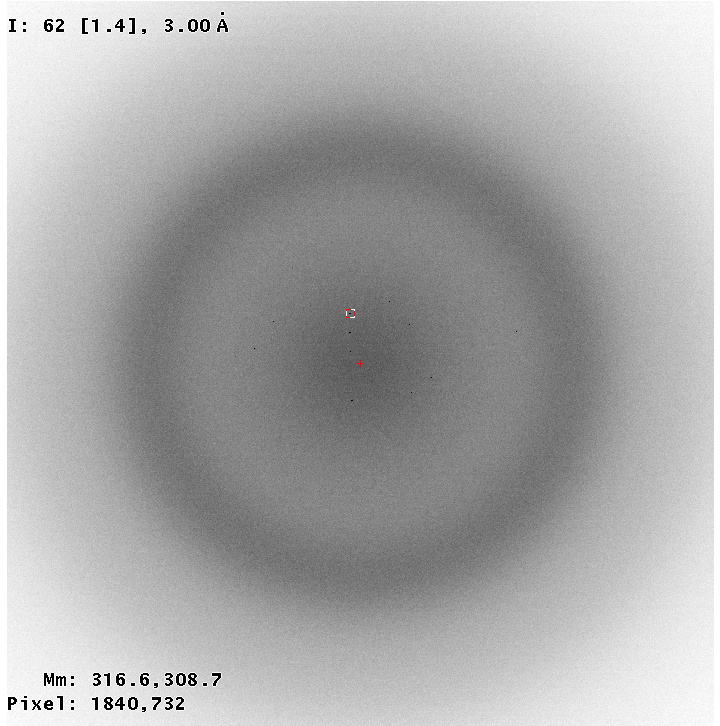 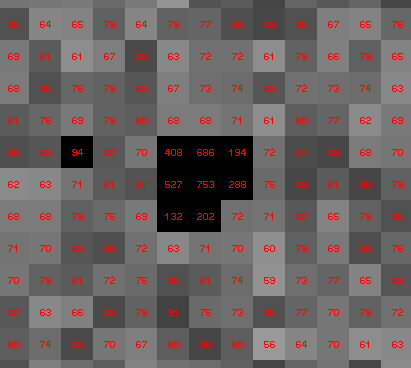 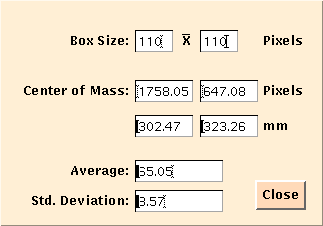 “fine” dose slicing
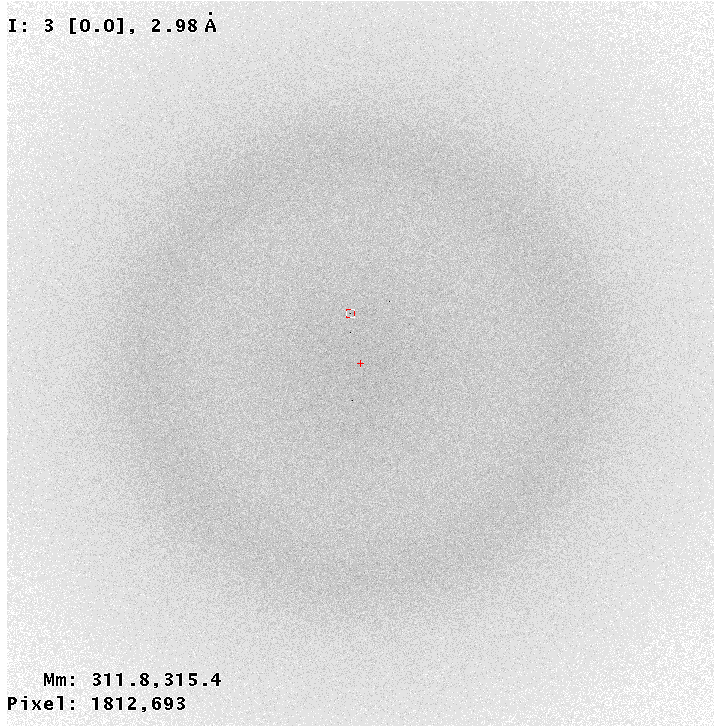 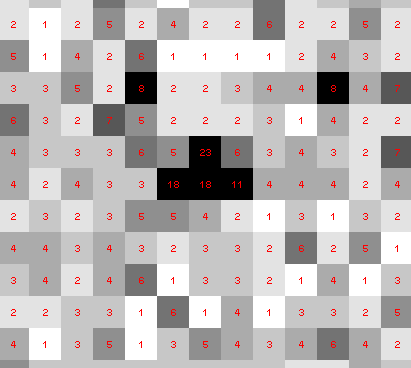 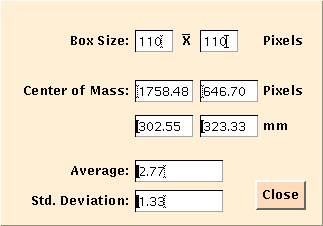 http://bl1231.als.lbl.gov/~jamesh/dose_slice/results.html
Overcomingwith fancy math
non-isomorphism
not       same    structure    thing
Same structure, different cell
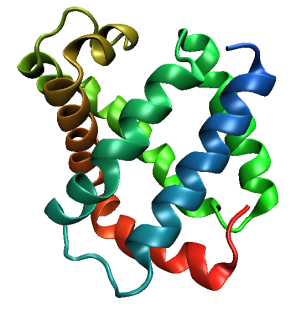 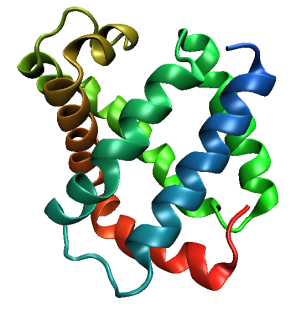 0.5% cell change → 15%
Crick & Magdoff (1956) “theory method isomorphous replacement”, Acta Cryst. 9, 901-8.
Same structure, different cell
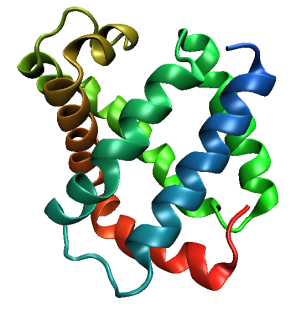 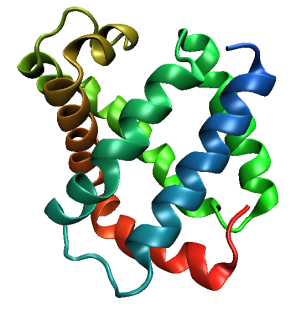 0.5% cell change → 15%
Crick & Magdoff (1956) “theory method isomorphous replacement”, Acta Cryst. 9, 901-8.
Uniform stretch
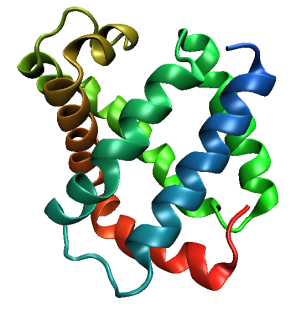 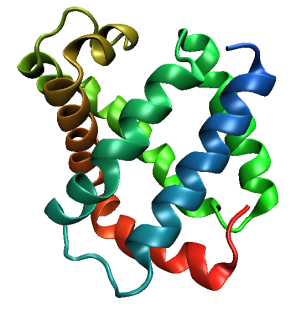 5% change → 0%
Uniform stretch
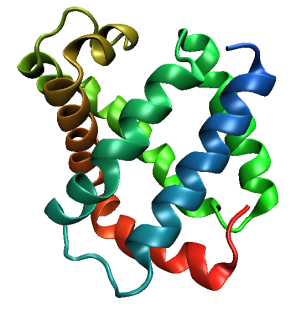 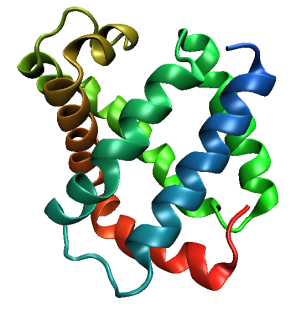 5% change → 0%
Same cell, rotated protein
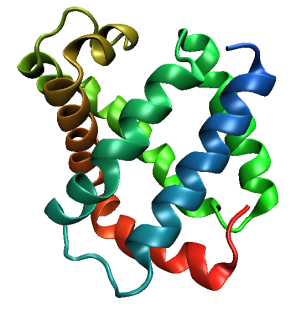 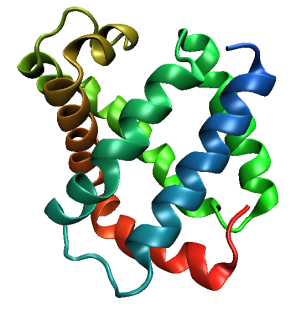 0.5° rotation  →  16%
Crick & Magdoff (1956) “theory method isomorphous replacement”, Acta Cryst. 9, 901-8.
Same cell, rotated protein
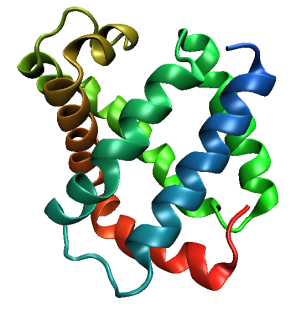 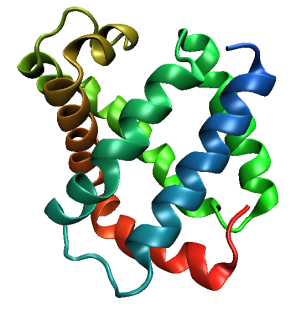 0.5° rotation  →  16%
Crick & Magdoff (1956) “theory method isomorphous replacement”, Acta Cryst. 9, 901-8.
Same cell, shifted protein
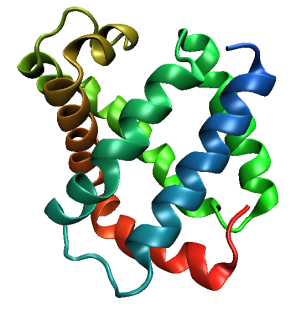 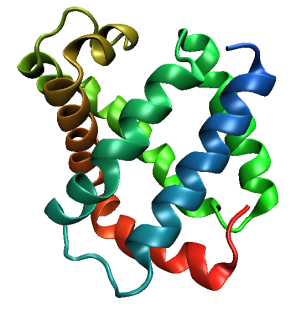 0.1 Å shift   →  17%
Crick & Magdoff (1956) “theory method isomorphous replacement”, Acta Cryst. 9, 901-8.
Same cell, shifted protein
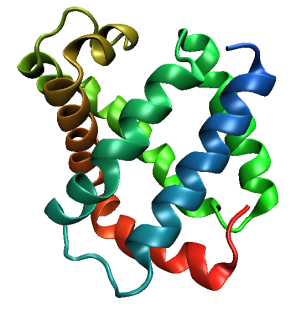 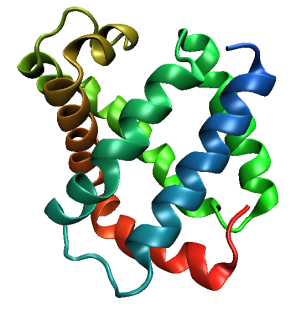 0.1 Å shift   →  17%
Crick & Magdoff (1956) “theory method isomorphous replacement”, Acta Cryst. 9, 901-8.
cell angle
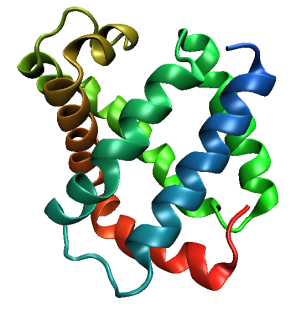 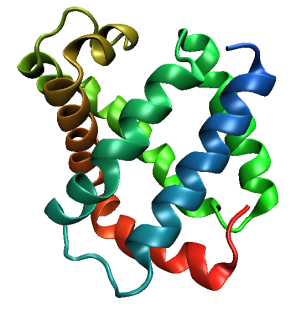 0.5° cell angle  → 16%
Crick & Magdoff (1956) “theory method isomorphous replacement”, Acta Cryst. 9, 901-8.
cell angle
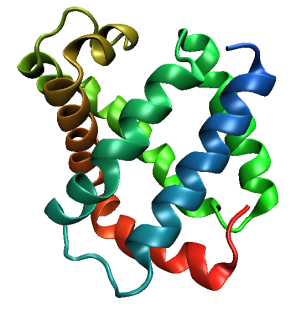 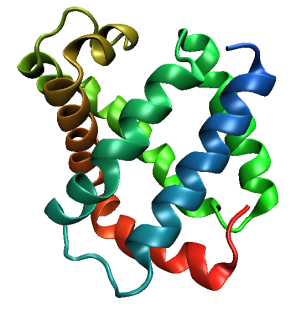 0.5° cell angle  → 16%
Crick & Magdoff (1956) “theory method isomorphous replacement”, Acta Cryst. 9, 901-8.
Δa
ΔΦ
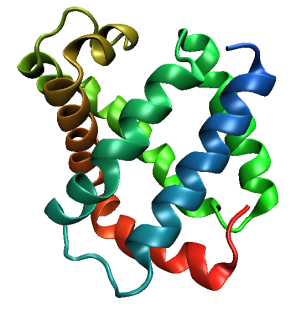 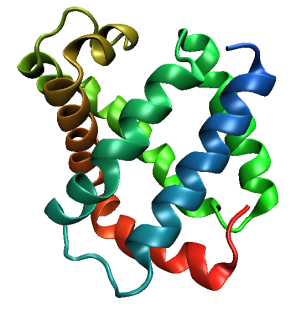 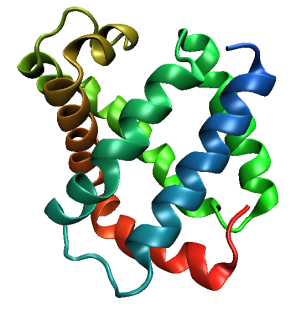 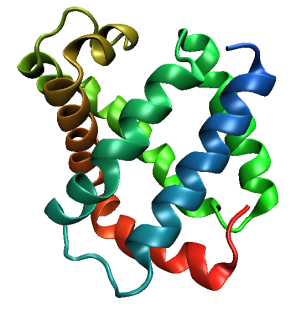 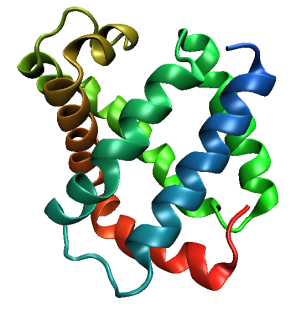 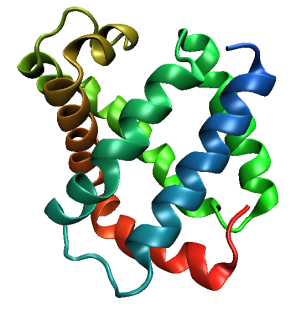 0.5% cell change → 15%
0.5° rotation  →  16%
Δx
Δβ
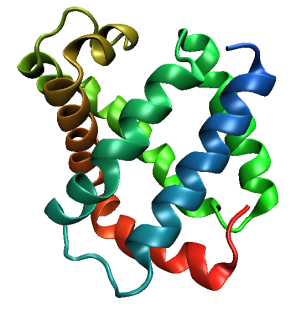 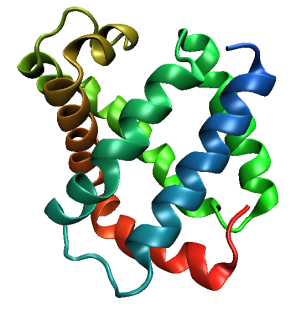 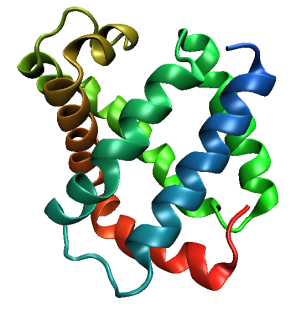 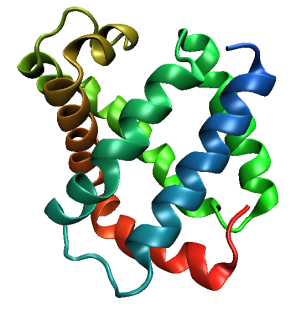 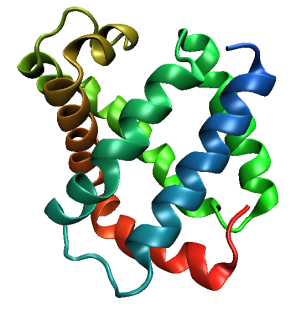 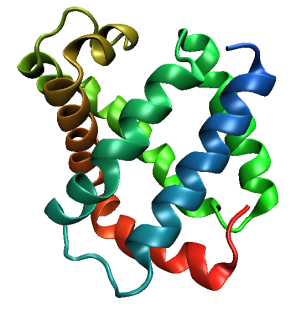 0.1 Å shift   →  17%
0.5° cell angle  → 16%
Crick & Magdoff (1956) “theory method isomorphous replacement”, Acta Cryst. 9, 901-8.
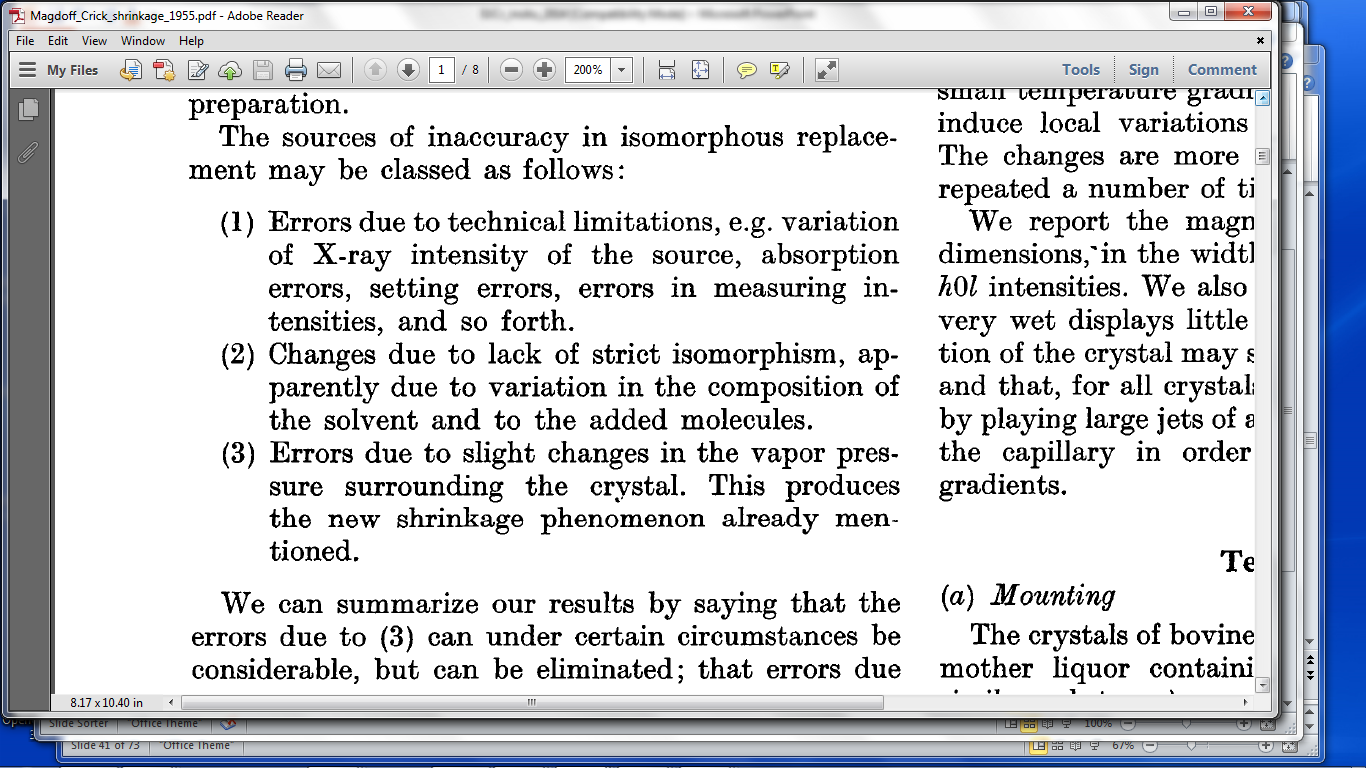 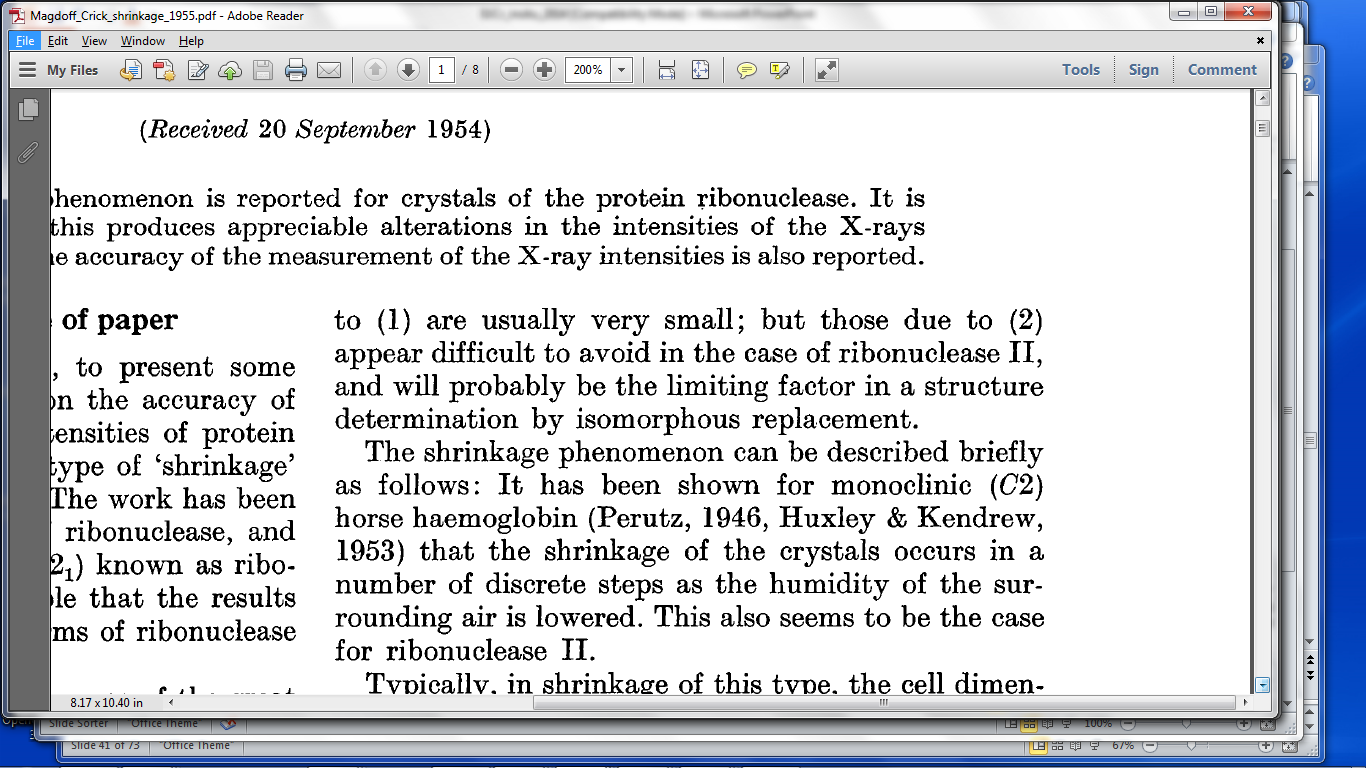 Magdoff & Crick (1955) “Ribonuclease II. Accuracy of measurement and shrinkage”, Acta Cryst. 8, 461-8.
Crick & Magdoff (1956) “The theory of the method of isomorphous replacement for protein crystals”, Acta Cryst. 9, 901-8.
Non-isomorphism in lysozyme
Dear James

The story of the two forms of lysozyme crystals goes back to about 1964 when it was found that the diffraction patterns from different crystals could be placed in one of two classes depending on their intensities. This discovery was a big set back at the time and I can remember a lecture title being changed from the 'The structure of lysozyme' to 'The structure of lysozyme two steps forward and one step back'. Thereafter the crystals were screened based on intensities of the (11,11,l) rows to distinguish them (e.g. 11,11,4 > 11,11,5 in one form and vice versa in another). Data were collected only for those that fulfilled the Type II criteria. (These reflections were easy to measure on the linear diffractometer because crystals were mounted to rotate about the diagonal axis). As I recall both Type I and Type II could be found in the same crystallisation batch . Although sometimes the external morphology allowed recognition this was not infallible. 

The structure was based on Type II crystals. Later a graduate student Helen Handoll examined Type I. The work, which was in the early days and before refinement programmes, seemed to suggest that the differences lay in the arrangement of water or chloride molecules (Lysozyme was crystallised from NaCl). But the work was never written up. Keith Wilson at one stage was following this up as lysozyme was being used to test data collection strategies but I do not know the outcome. 

An account of this is given in International Table Volume F (Rossmann and Arnold edited 2001) p760. 

Tony North was much involved in sorting this out and if you wanted more info he would be the person to contact. I hope this is helpful. Do let me know if you need more. 

Best wishes 

Louise
Non-isomorphism in lysozyme
Structure factor (e-)
Johnson’s ratio
Non-isomorphism in lysozyme
Structure factor (e-)
Johnson’s ratio
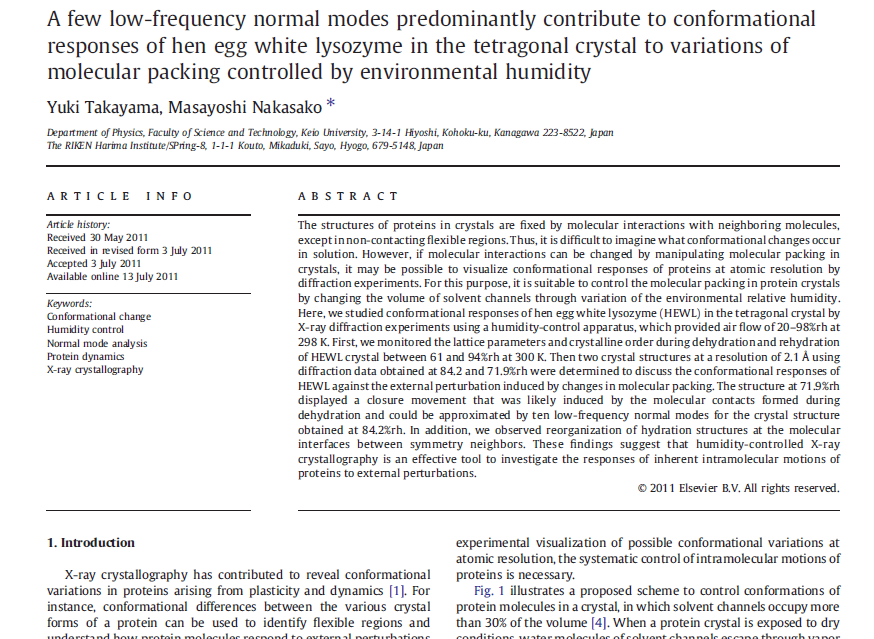 Non-isomorphism in lysozyme
RMSD = 0.18 Å
Δcell = 0.7 %
Riso = 44.5%
RH: 84.2%
   vs 71.9%
3aw6
3aw7
Non-isomorphism in lysozyme
RMSD = 0.18 Å
Δcell = 0.7 %
Riso = 44.5%
RH: 84.2%
   vs 71.9%
3aw6
3aw7
Non-isomorphism in lysozyme
Dear James

The story of the two forms of lysozyme crystals goes back to about 1964 when it was found that the diffraction patterns from different crystals could be placed in one of two classes depending on their intensities. This discovery was a big set back at the time and I can remember a lecture title being changed from the 'The structure of lysozyme' to 'The structure of lysozyme two steps forward and one step back'. Thereafter the crystals were screened based on intensities of the (11,11,l) rows to distinguish them (e.g. 11,11,4 > 11,11,5 in one form and vice versa in another). Data were collected only for those that fulfilled the Type II criteria. (These reflections were easy to measure on the linear diffractometer because crystals were mounted to rotate about the diagonal axis). As I recall both Type I and Type II could be found in the same crystallisation batch . Although sometimes the external morphology allowed recognition this was not infallible. 

The structure was based on Type II crystals. Later a graduate student Helen Handoll examined Type I. The work, which was in the early days and before refinement programmes, seemed to suggest that the differences lay in the arrangement of water or chloride molecules (Lysozyme was crystallised from NaCl). But the work was never written up. Keith Wilson at one stage was following this up as lysozyme was being used to test data collection strategies but I do not know the outcome. 

An account of this is given in International Table Volume F (Rossmann and Arnold edited 2001) p760. 

Tony North was much involved in sorting this out and if you wanted more info he would be the person to contact. I hope this is helpful. Do let me know if you need more. 

Best wishes 

Louise
“same drop” ?
Dehydration: 1964 vs 2016?
= 1.5 μL
= 1.0 nL
100 μm
2 mm
= 1.0 pL
10 μm
= 1.0 fL
1 μm
plunge cooling
warm, moist air
ice
cold, dry N2
liquid N2
foam insulation
plunge cooling
warm, moist air
ice
cold N2
liquid N2
foam insulation
Warkentin method
liquid N2
foam insulation
Warkentin (2006) J. Appl. Crystallogr. 39, 805-811.
liquid N2
What are we going to do about this,
Rob?
Response to dehydration
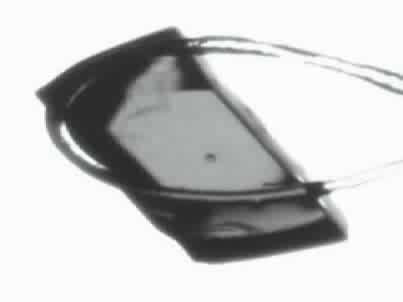 www.proteros.de
Response to dehydration
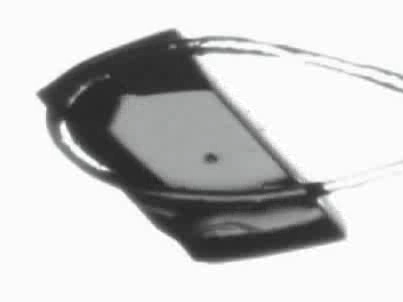 www.proteros.de
Response to dehydration
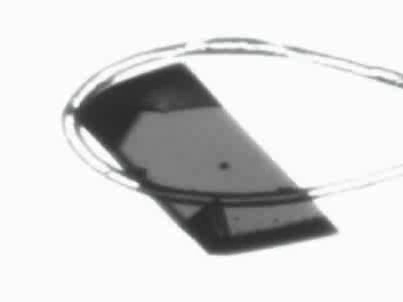 www.proteros.de
Response to dehydration
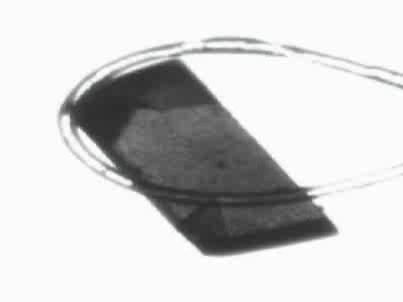 www.proteros.de
Response to dehydration
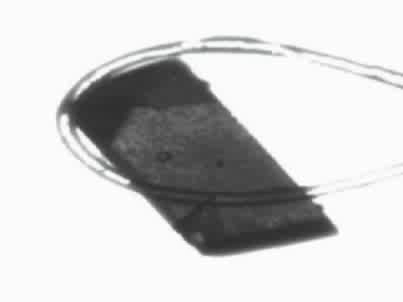 www.proteros.de
Response to dehydration
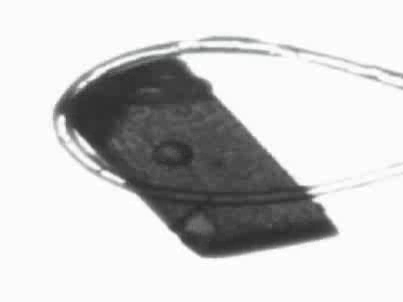 www.proteros.de
Response to dehydration
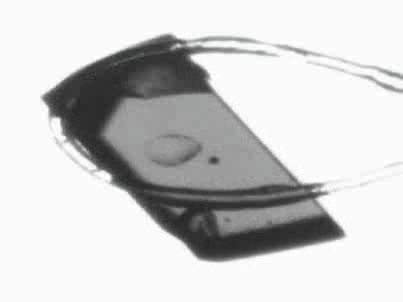 www.proteros.de
Response to dehydration
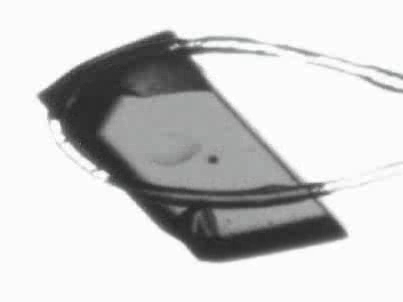 www.proteros.de
Ostwald Ripening
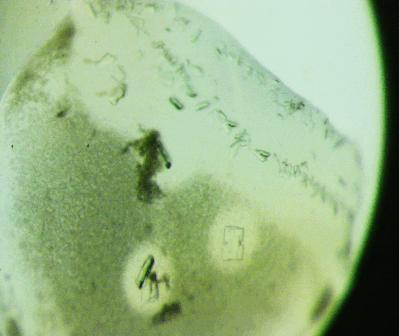 http://xray.bmc.uu.se/terese/tutorial6.html
… but does it work for membrane proteins?
CCP4BB:
“We used it for a large membrane protein complex and diffraction improved from ~7 to 2.7 A. The crystal is fished out and put into mother liquor solution in the button, sealed with dialysis membrane and the button is then placed into about 5 mls of mother liquor with slightly higher PEG concentration. Then you just exchange outside buffer every day or so for solutions containing higher concentrations of PEG. We went from ~9 to 30 % PEG4000 in about a week. You can easily observe crystal under microscope and if it cracks - you went too far/too quickly with PEG and need to use a bit less next time. Also, this method allows you to control all other components of the dehydrating solution - we needed to decrease salt concentration at the same time as increasing PEG. You can also introduce/increase cryo-protectant concentration at the same time. With these crystals, otherwise excellent dehydration machines already mentioned did not work, possibly because the process had to be really slow.”
Efremov, R. G. & Sazanov, L. A. (2011)."Structure of the membrane domain of respiratory complex I", Nature 476, 414-420. 
“To improve diffraction properties, crystals were slowly cooled to 4 C, placed into micro-dialysis buttons, and mother liquor was exchanged by dialysis for 0.1 M sodium acetate (pH 4.8), 0.15 M sodium tartrate (pH 5.0), 30% PEG4000, 0.1% sodium cholate and 12.5% glycerol over a period of 5 days.”
Elastic deformation= non-isomorphism
Elastic deformation= non-isomorphism
Plastic deformation= poor diffraction
Plastic deformation= poor diffraction
What if we can’t control it?
Proteins move!Your crystal may be trying to tell you something…
Beernink, Endrizzi, Alber & Schachman (1999). PNAS USA 96, 5388-5393.
X-ray Data Sets
Singular values & vectors
data
set
value
vector
Singular value decomp.
SVD
CC1
Data sets
Positioned
in
“Correlation
Space”
0.32   …
-0.24
-0.68
CC1     CC2    CC3
Correlation 
Coefficients
CC2
data set #1
data set #2
data set #3
CC3
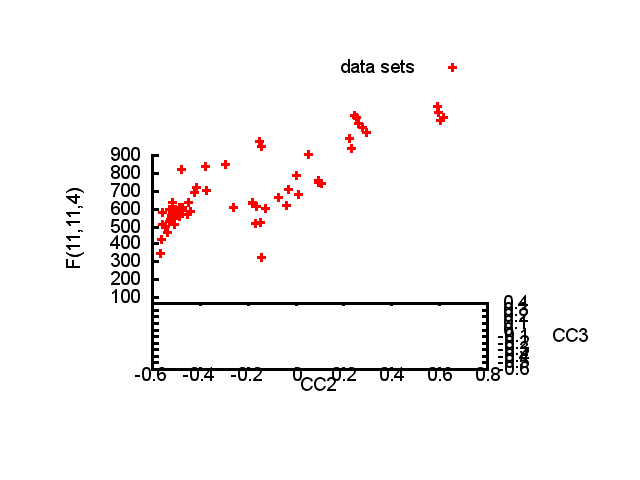 Structure factor (electrons)
Correlation to 2nd & 3rd singular vectors
Structure factor (electrons)
Correlation to 2nd & 3rd singular vectors
Structure factor (electrons)
Correlation to 2nd & 3rd singular vectors
Bragg’s “minimum wavelength principle”
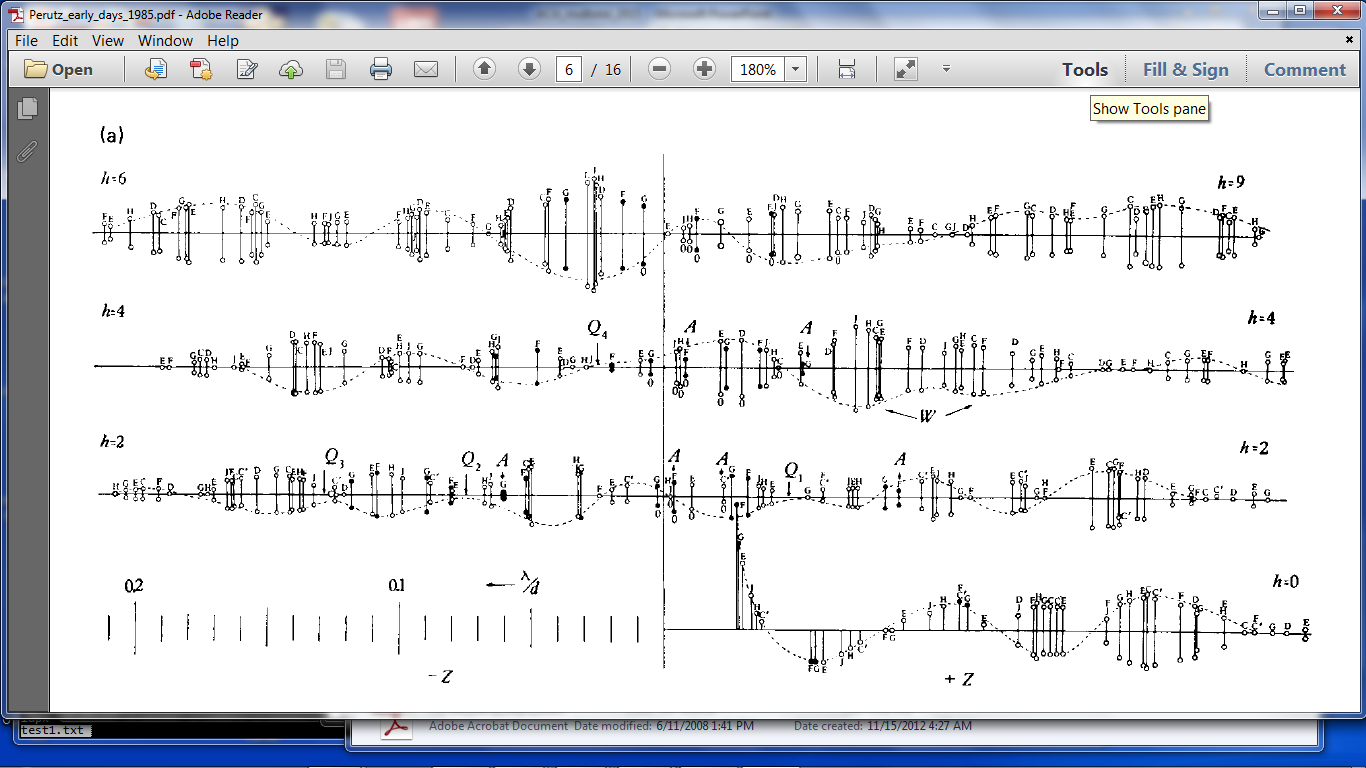 Perutz (1985). “Early Days of Cryst…” Methods in Enzymology, Vol. 114, 3-18.
Bragg & Perutz (1952)."external form haemoglobin I", Acta Cryst. 5, 277-283.
How do you solve the phase problem for macromolecules?
“… by some physical artifice, such as the introduction of a heavy atom, or the observation of intensity changes on dehydration which have not hitherto been carried out in practice."
- J.D. Bernal (1939) “Structure of Proteins” 
	Nature, 143, 663
4 deg rotation: 8 “xtals”: before
CC = 0.02
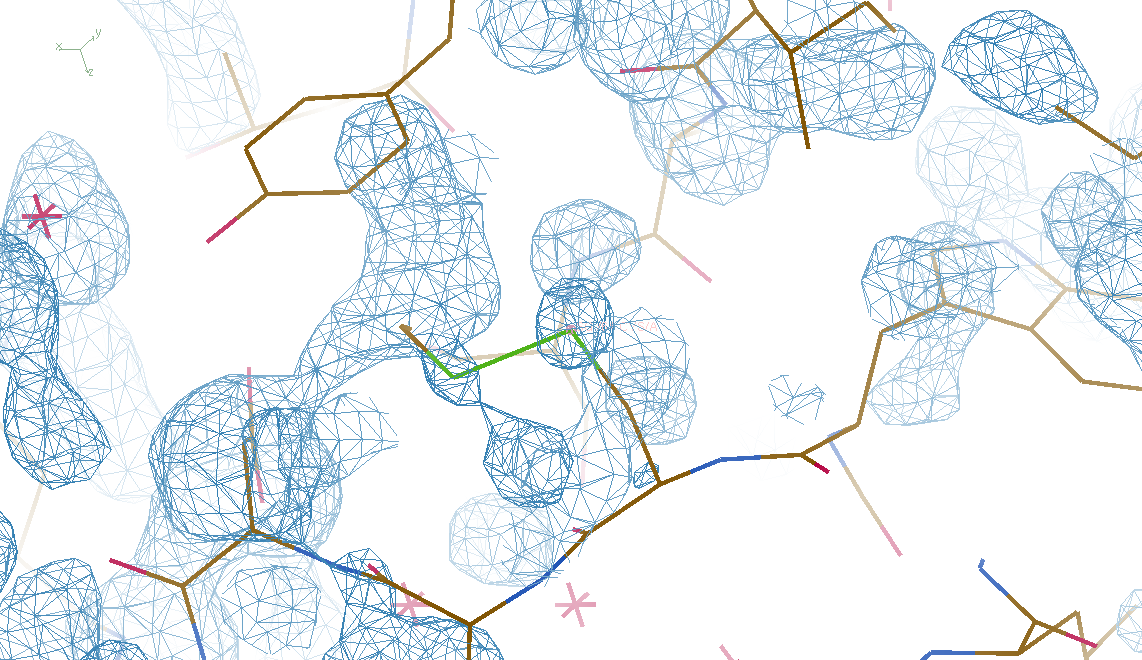 4 deg rotation: 8 “xtals”: after
CC = 0.8
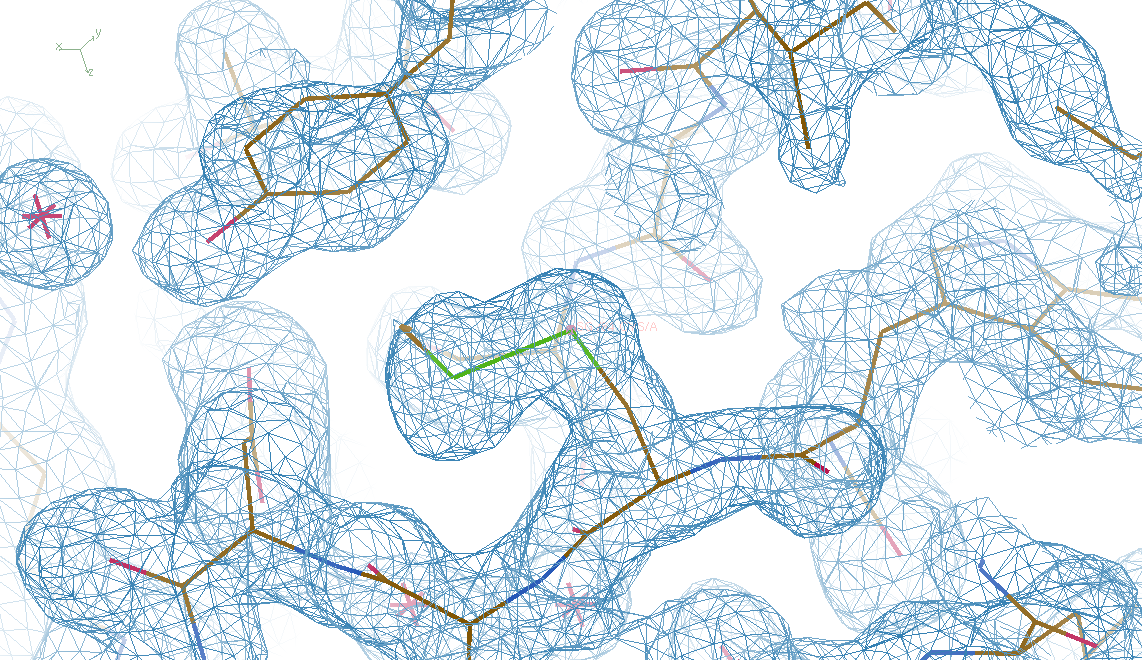 Summary
Careful with dehydration!
Weak images: wave of future?
SVD/PCA instead of averaging
Non-isomorphism phasing (NIP)?
http://bl831.als.lbl.gov/~jamesh/
powerpoint/ACA_multixtal_2016.pptx
What is the “molecular transform”?
False color intensity
sample
detector
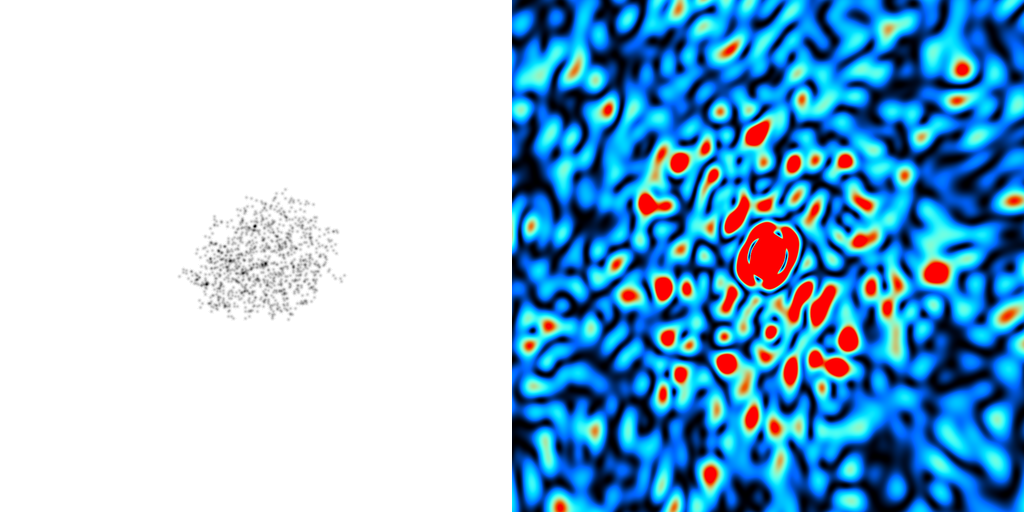 What is the “molecular transform”?
False color intensity
sample
detector
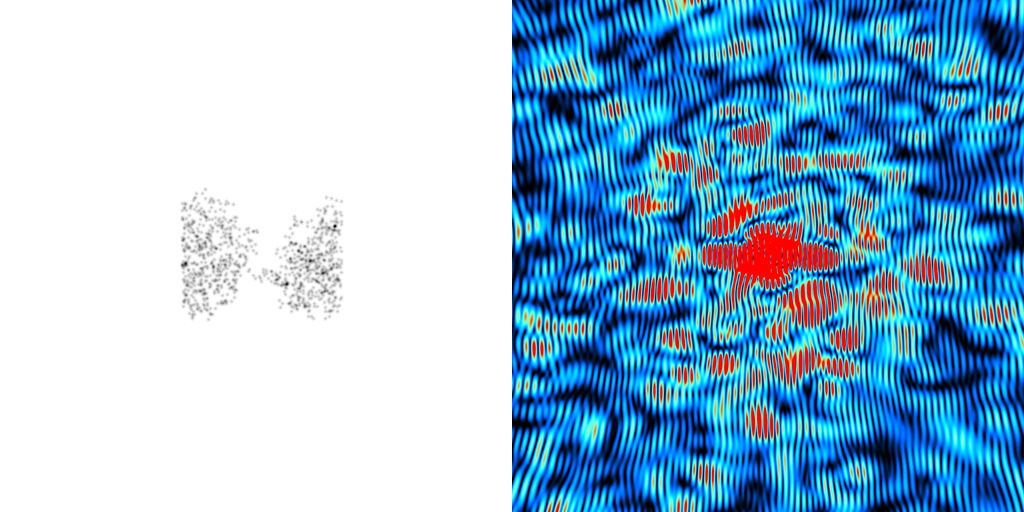 What is the “molecular transform”?
False color intensity
sample
detector
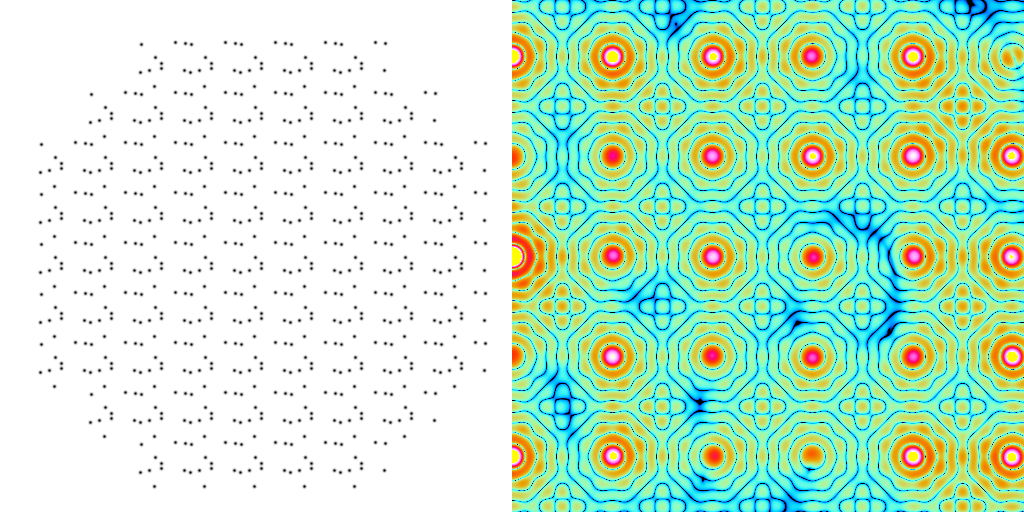 Inter-Bragg spots over-sample unit cell?
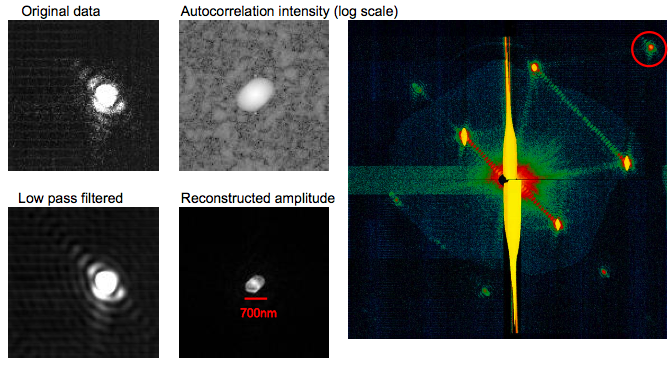 Thanks John Spence!